Мастер-класс«Александровская колонна.Санкт-Петербург.  Дворцовая площадь»
Педагог ДО Сапунова Ю.В.
ГБУ ДО Молодежный творческий Форум Китеж плюс
Санкт-Петербург 
2023г.
Материалы:
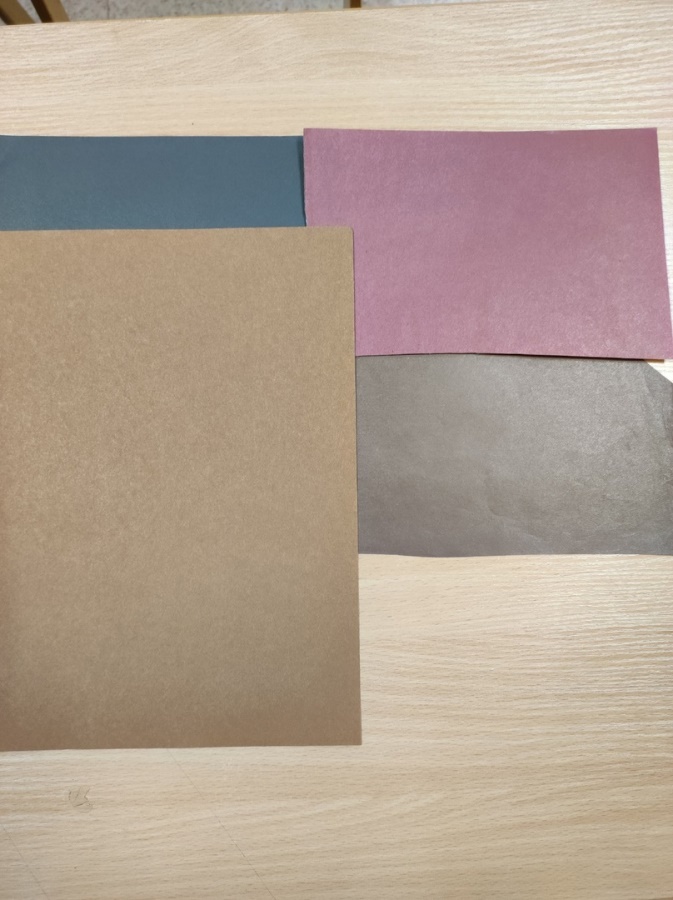 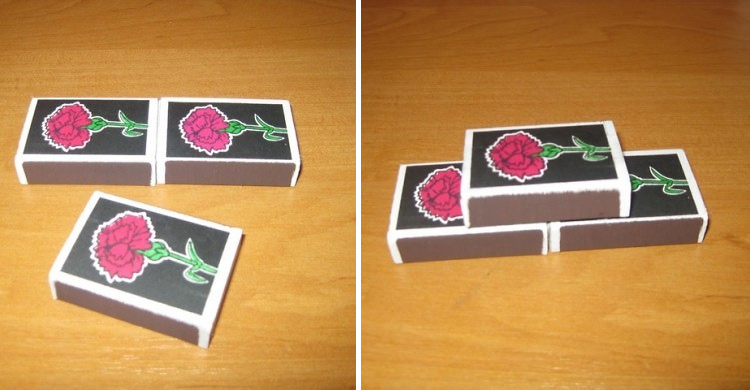 Клей 

Ножницы

Спичечные коробки 

 цветная бумага

распечатка ангела
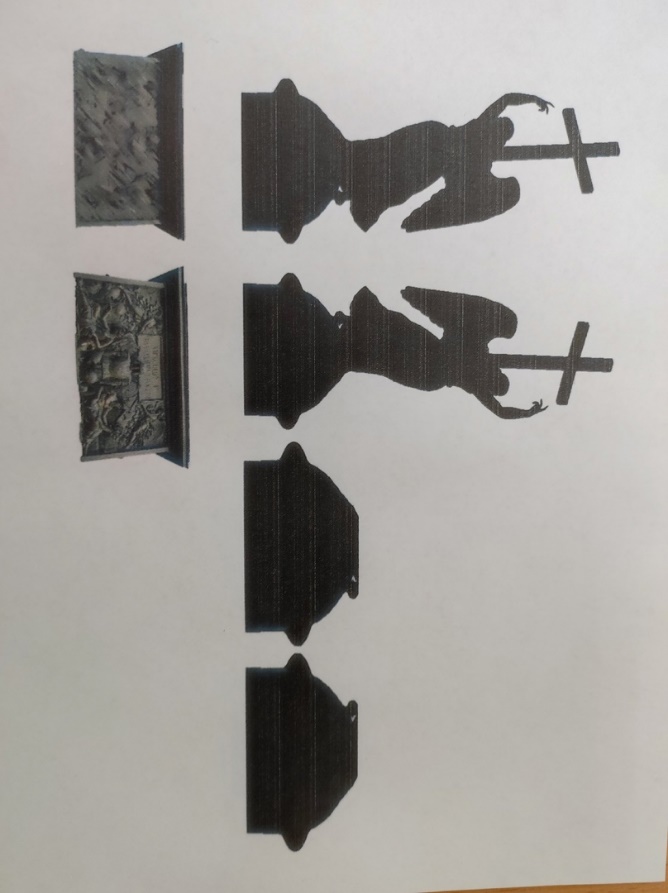 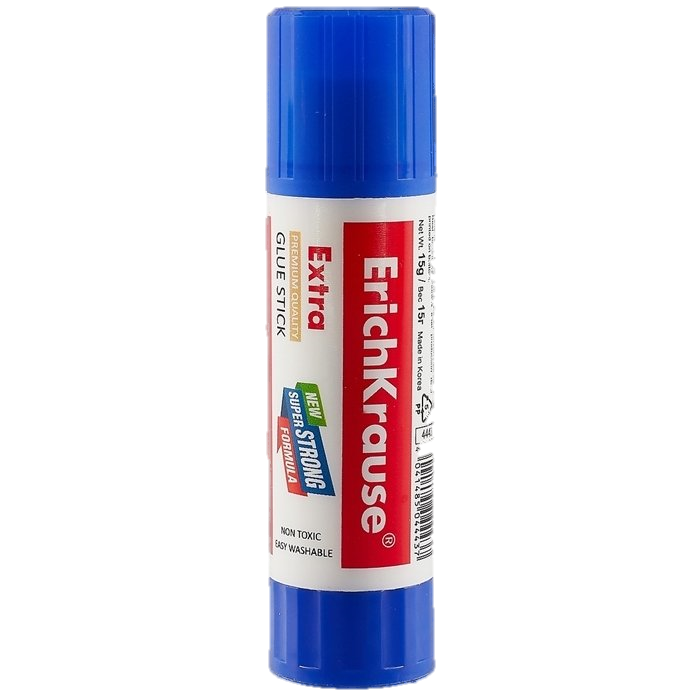 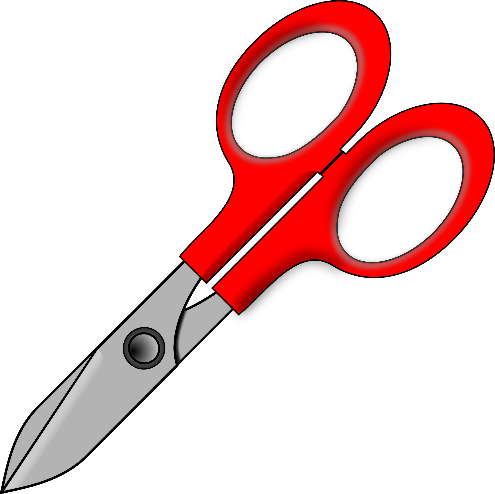 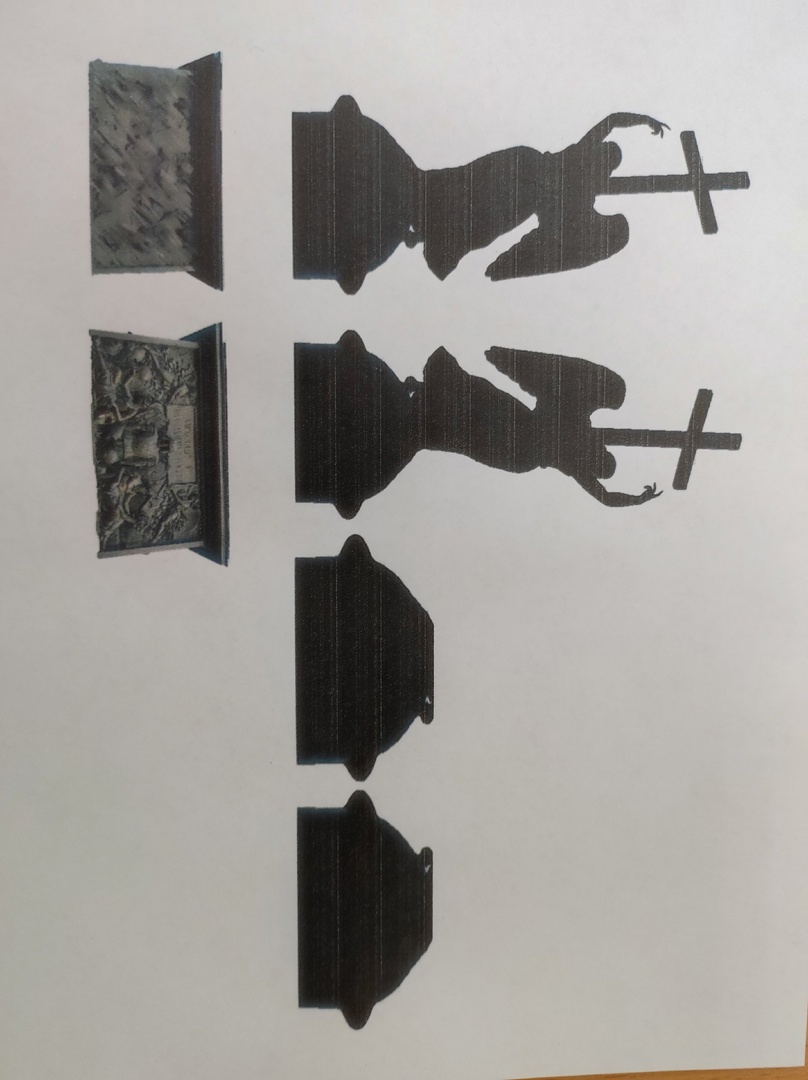 1 шаг
Вырезать
 детали
2 шаг
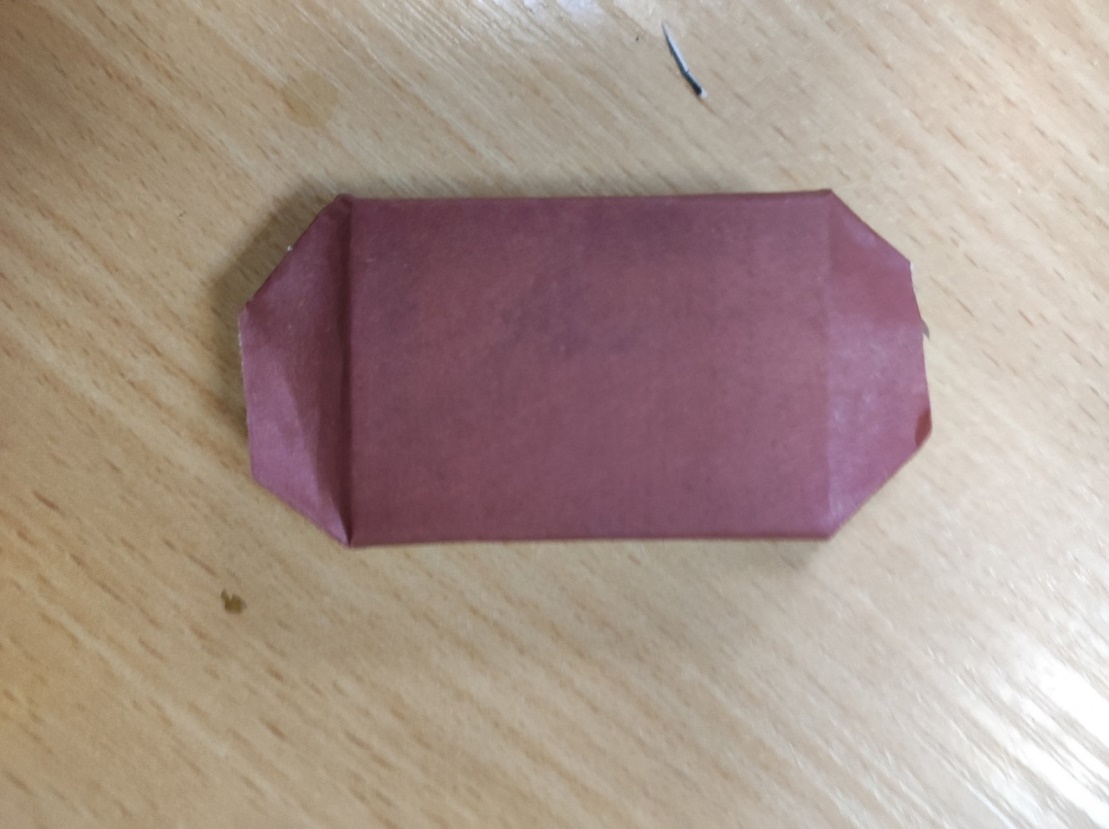 Склеить 2 коробка и обклеить из коричневой цветной бумагой.
 1 коробок обклеить коричневой бумагой другого оттенка
3 шаг
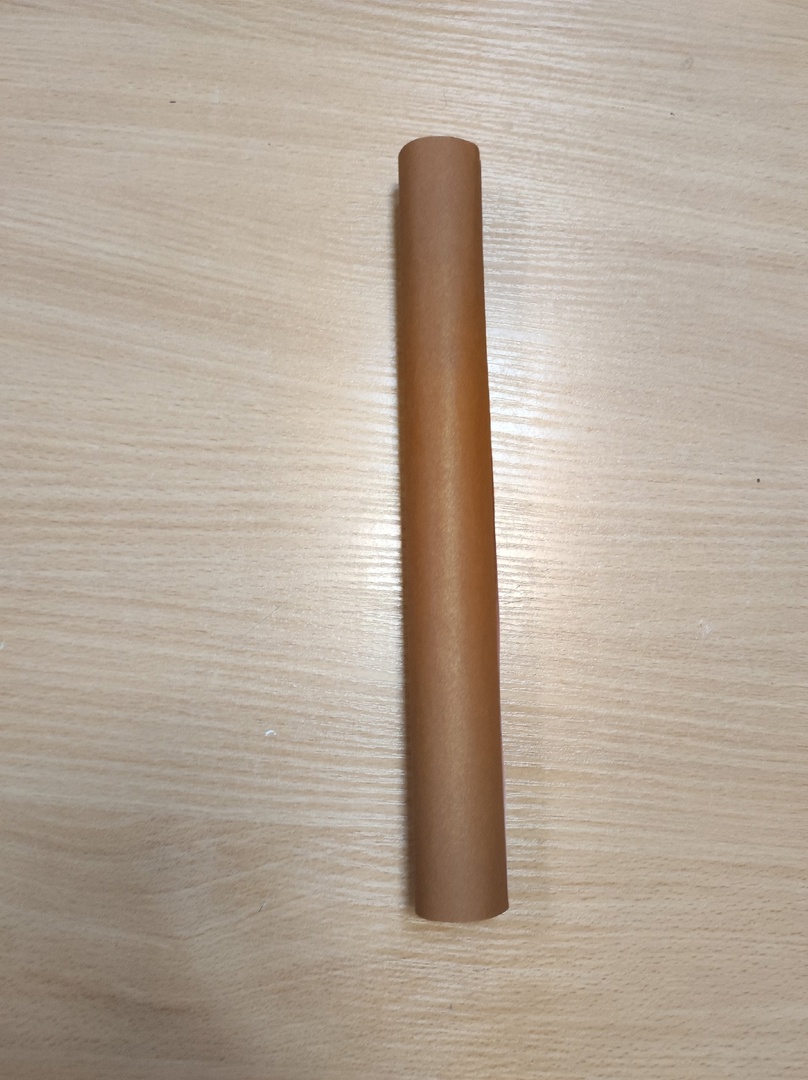 склеить из целого листа 
коричневой бумаги тубус
4 шаг
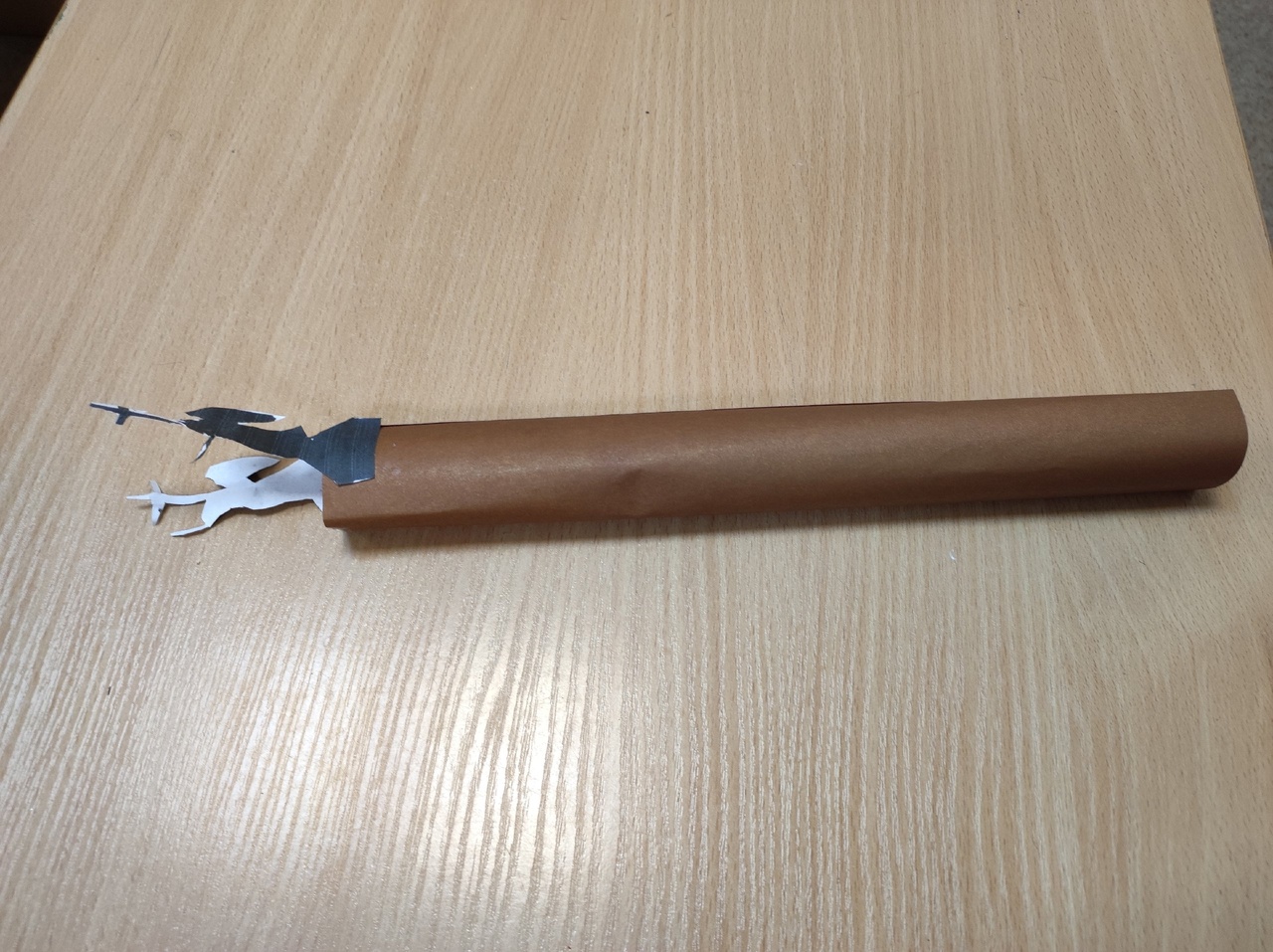 К тубусу приклеить 
ангелов
напротив друг друга
5 шаг
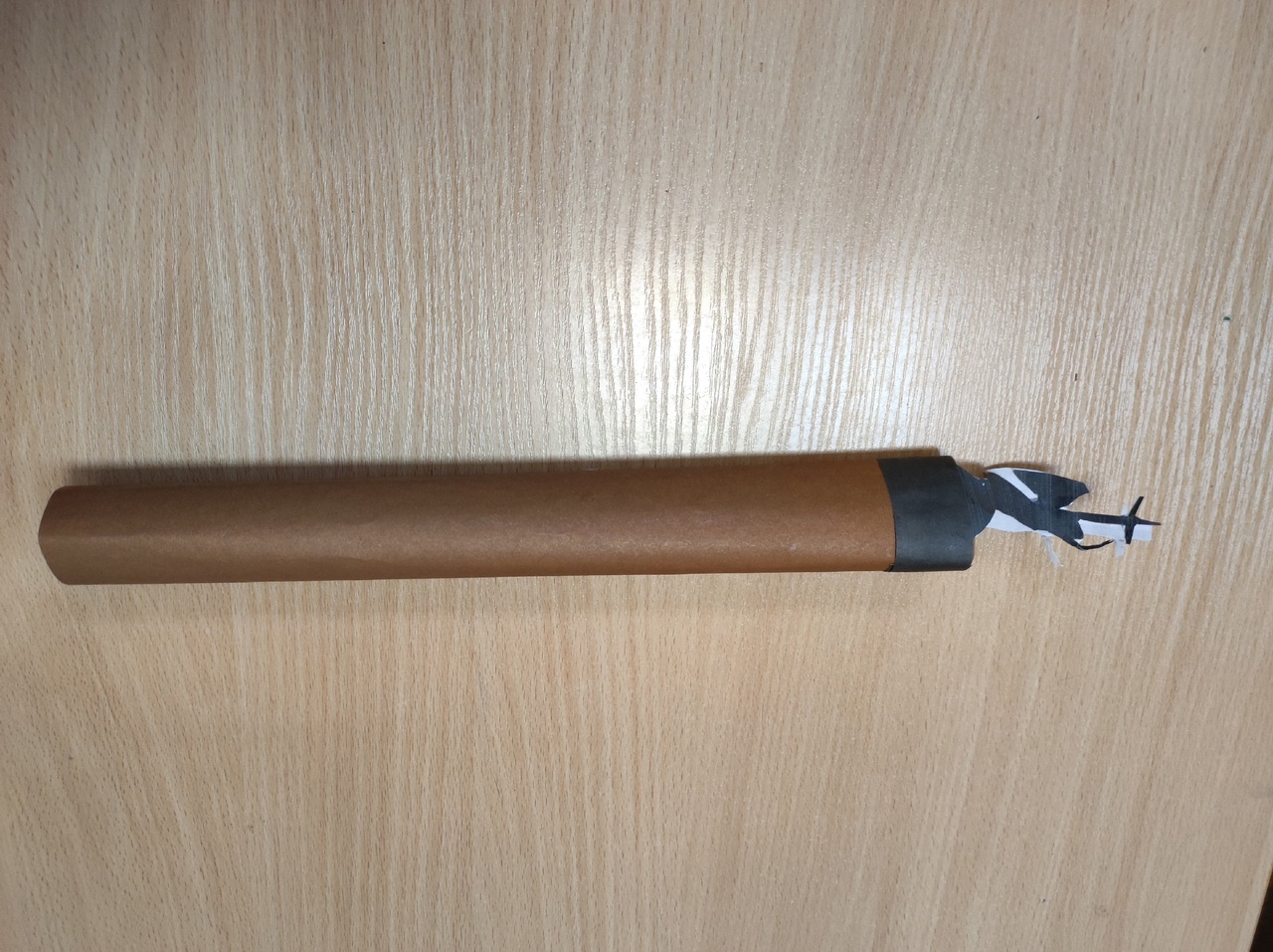 Ангелов склеить между собой сверху,
Обклеить верхнюю часть колонны полоской черной бумаги.
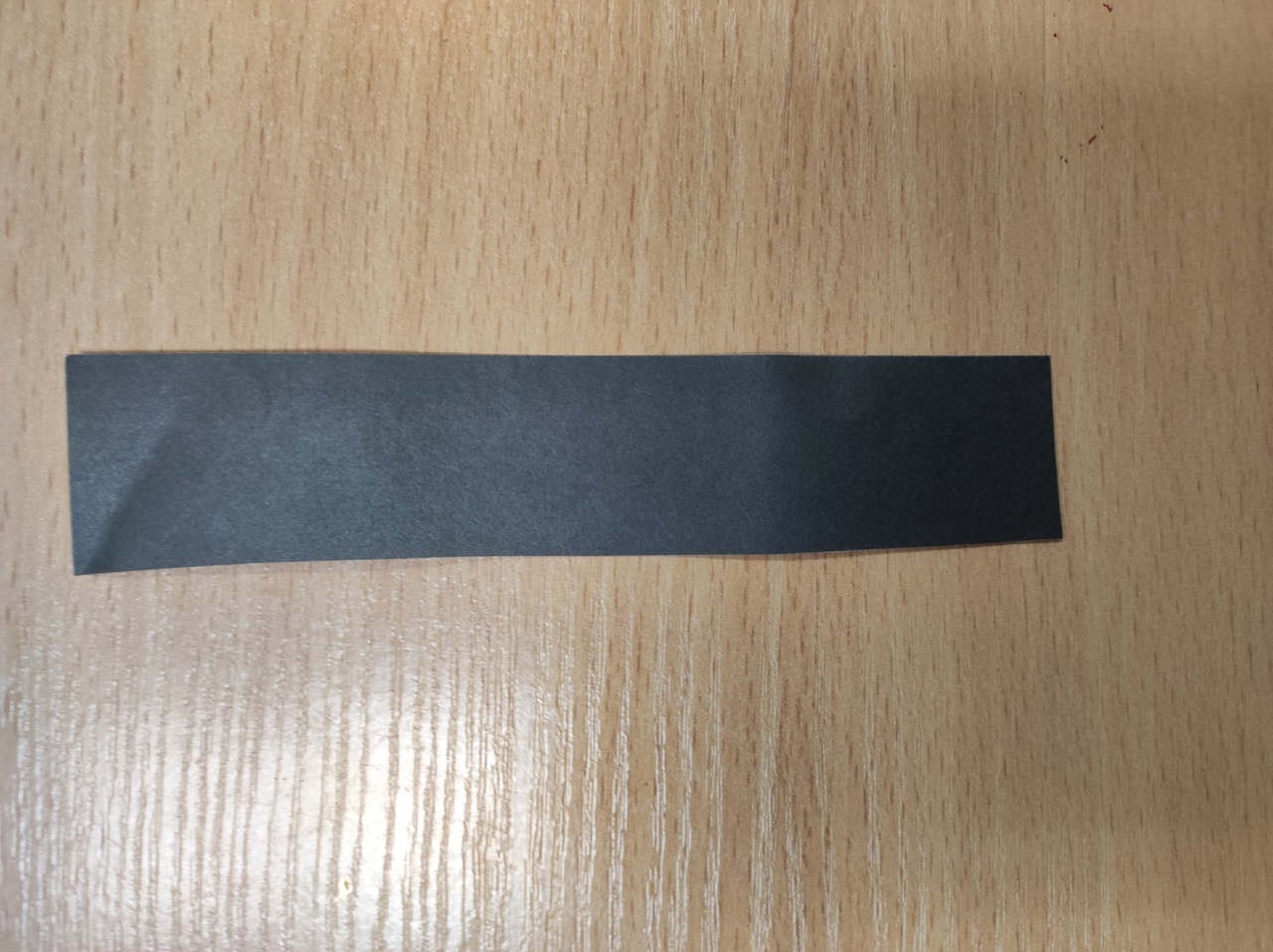 2,5 см
6 шаг
Склеить коробки вместе, на часть, где 2 коробка наклеить барельеф
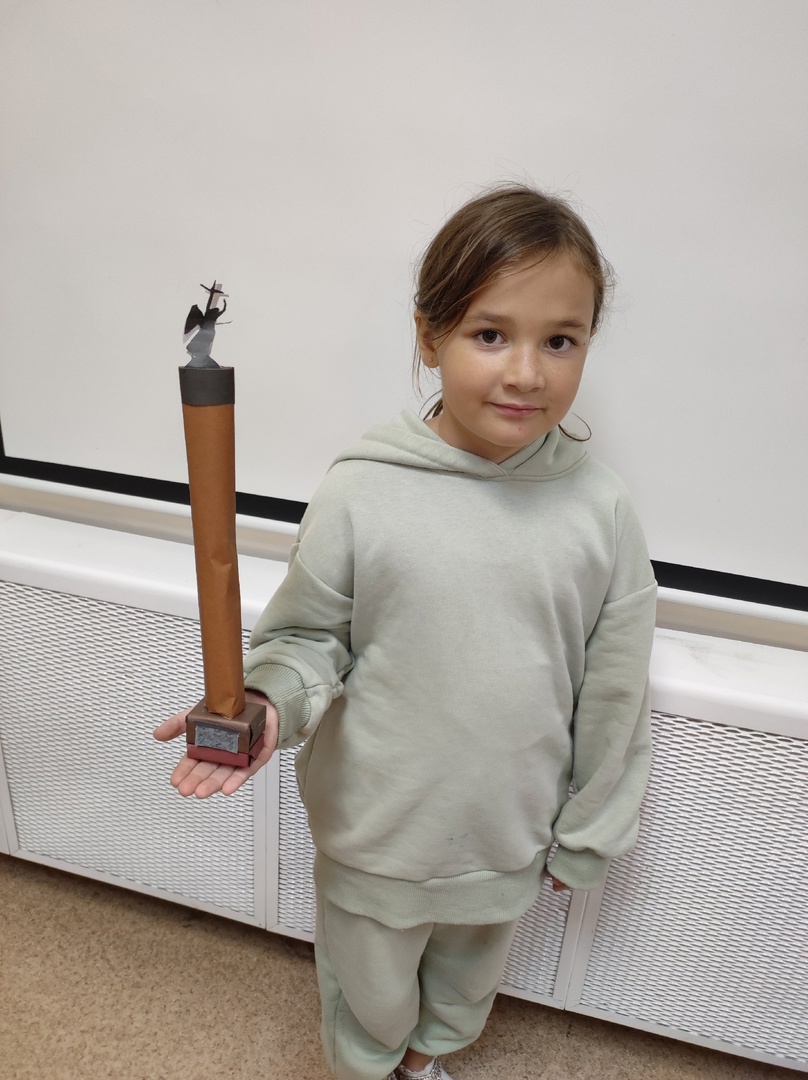 7 шаг
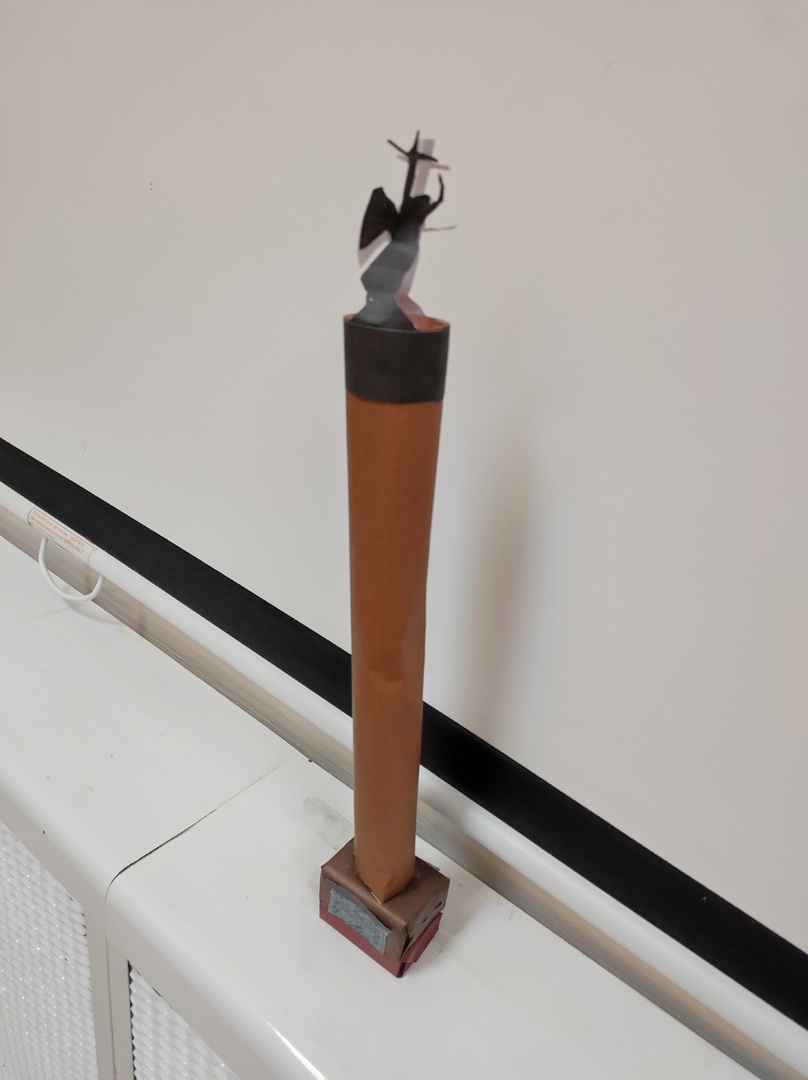 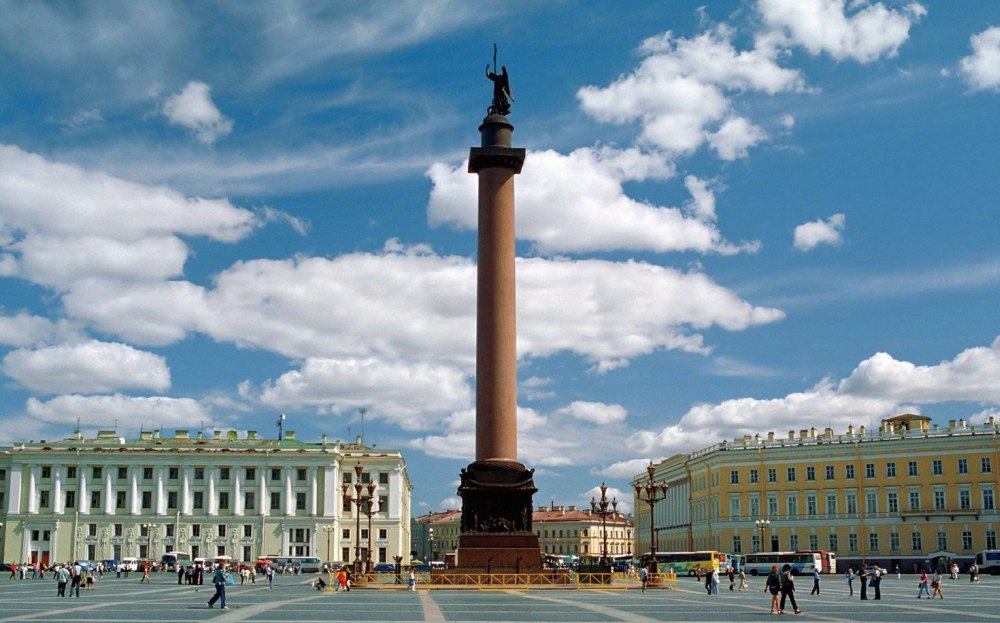 Собрать всю конструкцию вместе
Творческих успехов!
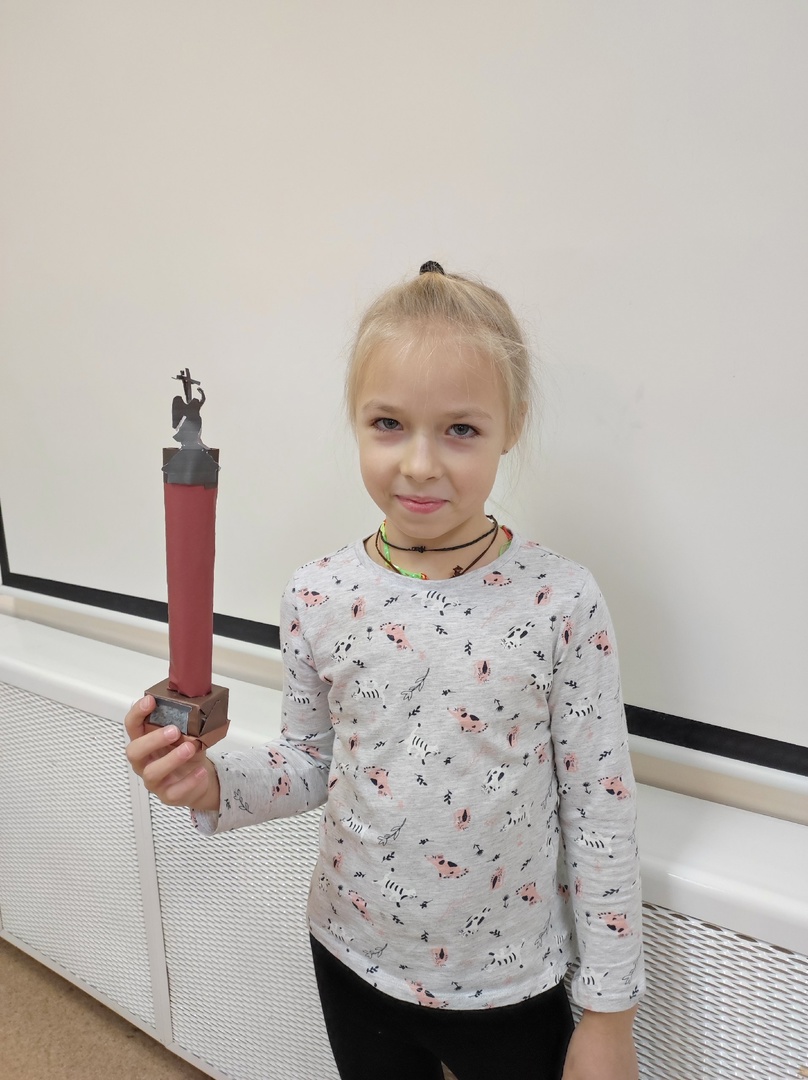 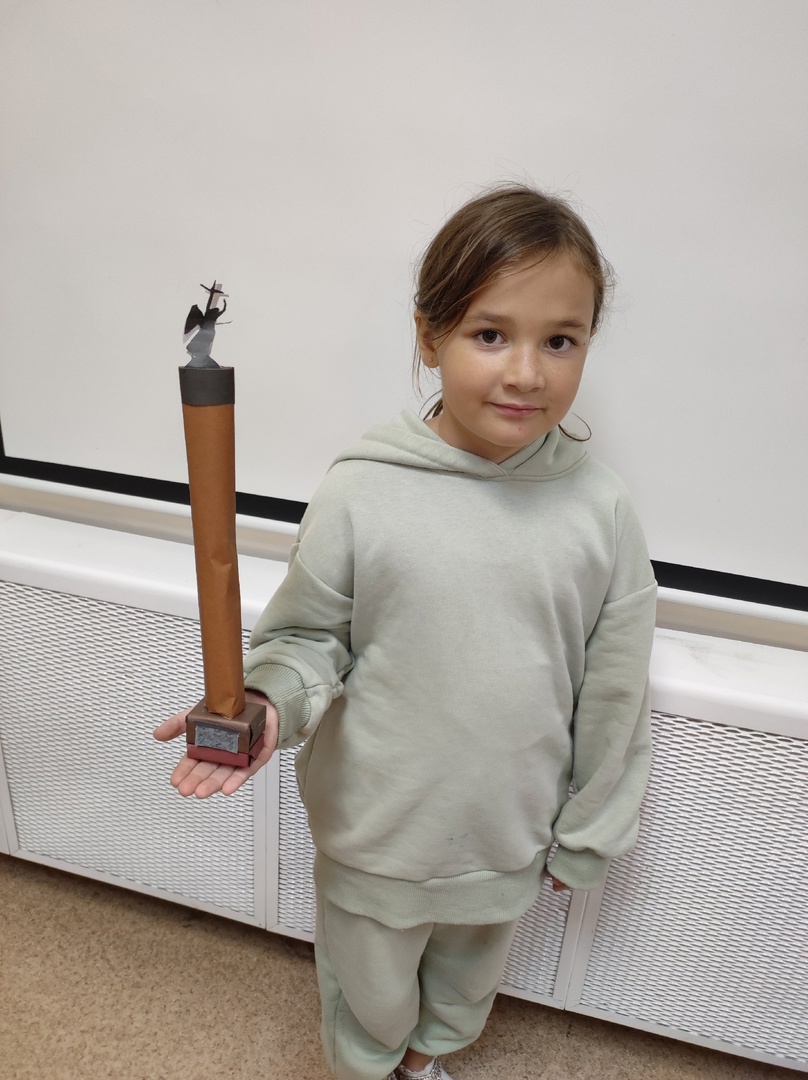